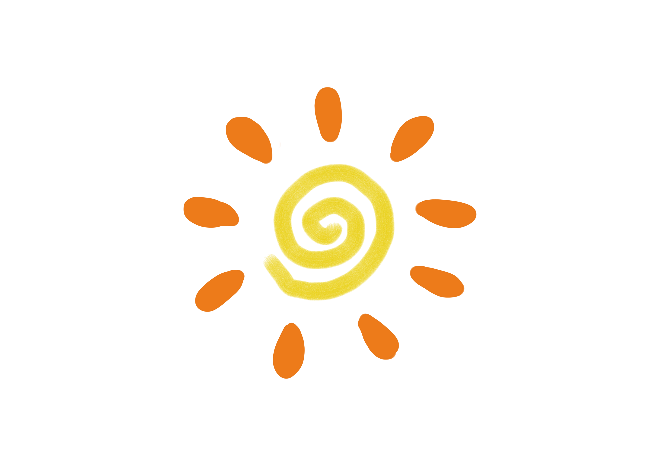 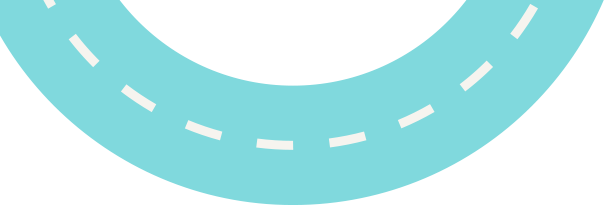 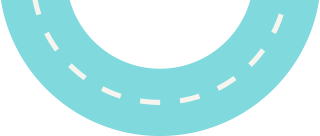 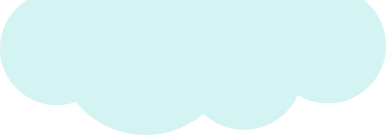 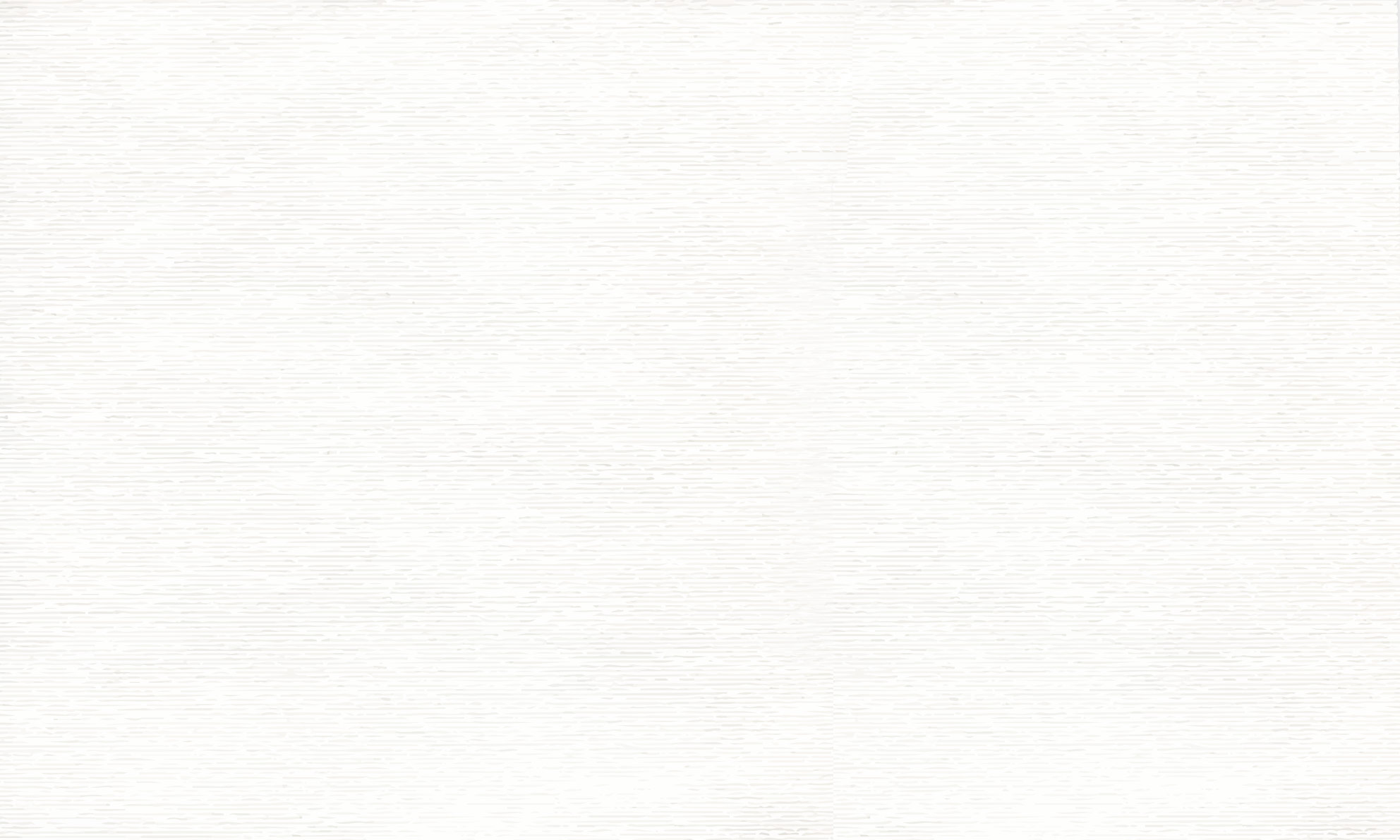 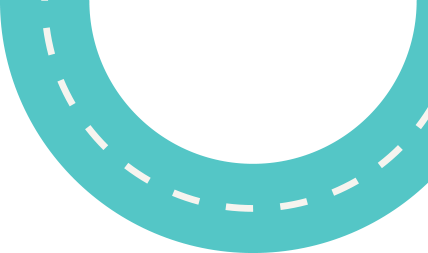 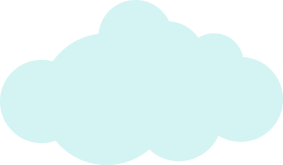 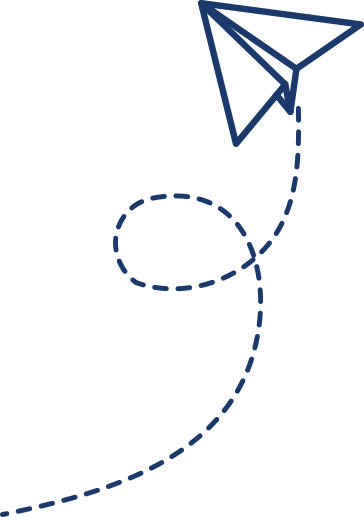 Chào mừng các con đến với tiết học Toán.
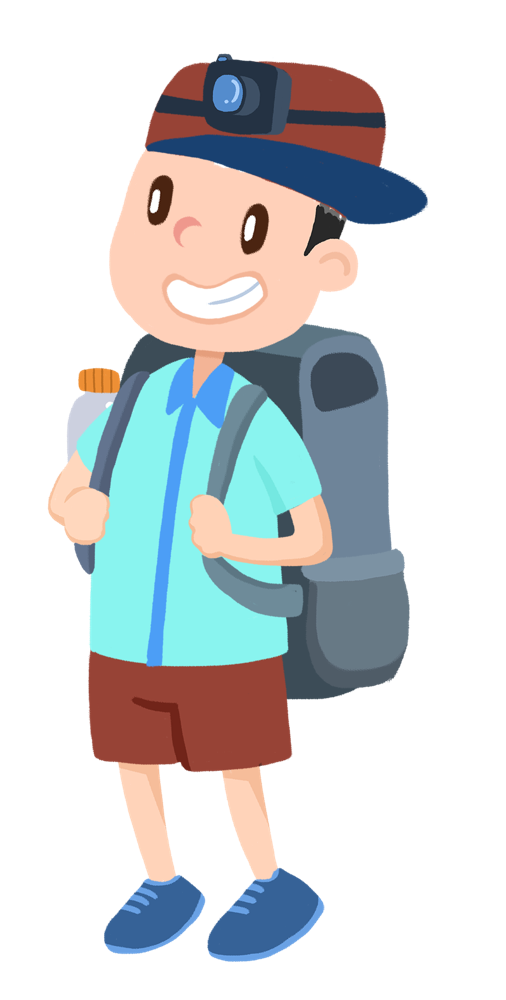 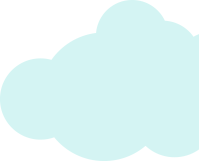 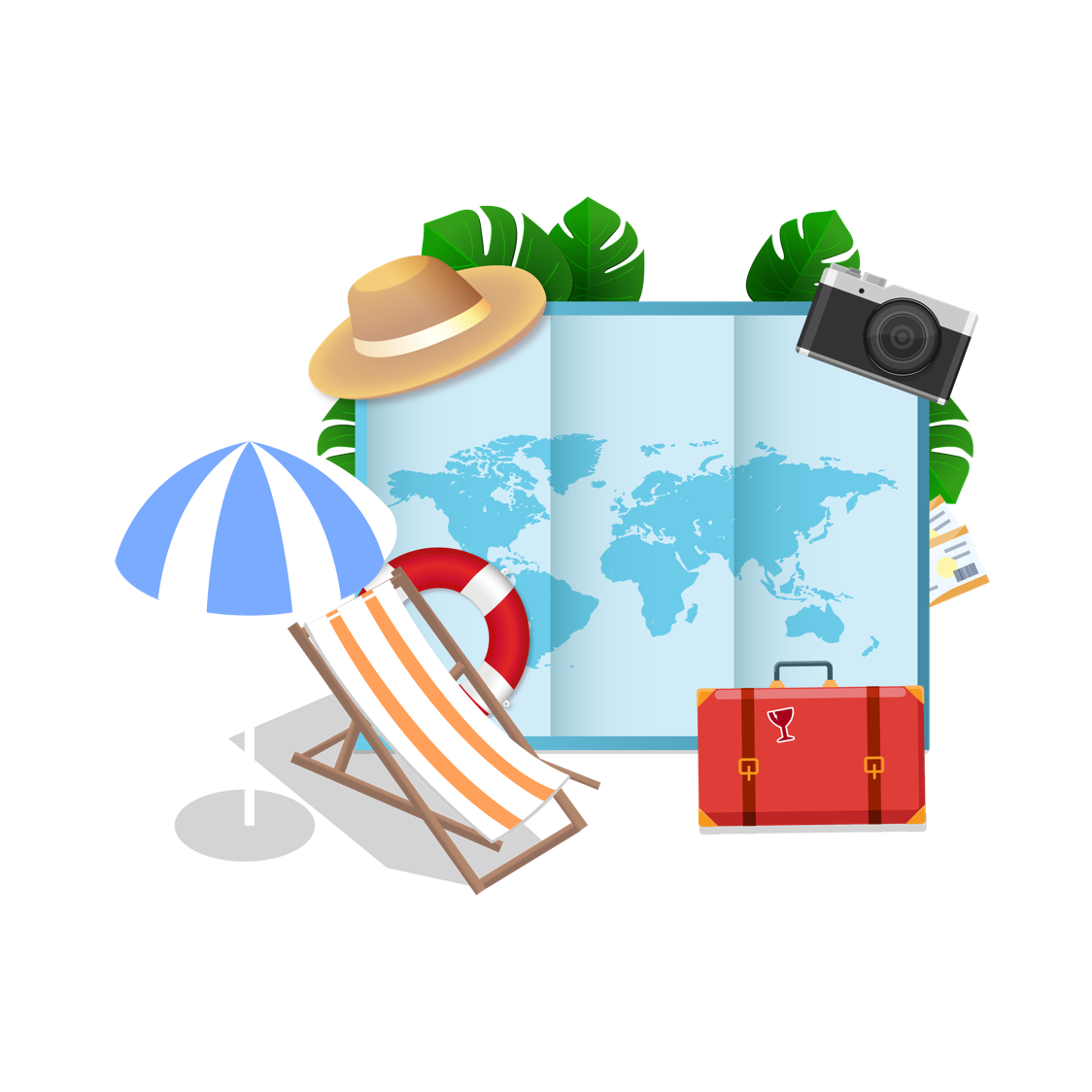 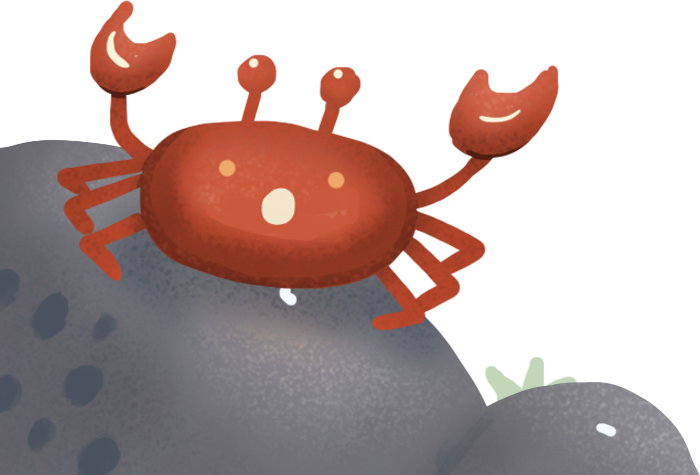 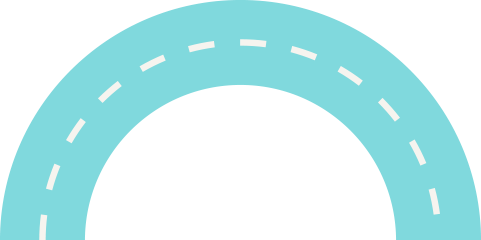 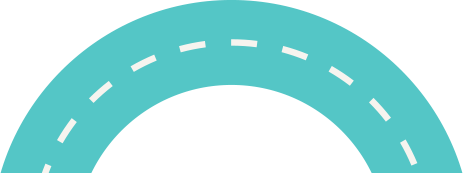 [Speaker Notes: Bài giảng được thiết kế bởi: Vũ HồngLH: FB Vũ Hồng | https://www.facebook.com/vuhong1972/ | hongvu7219@gmail.com]
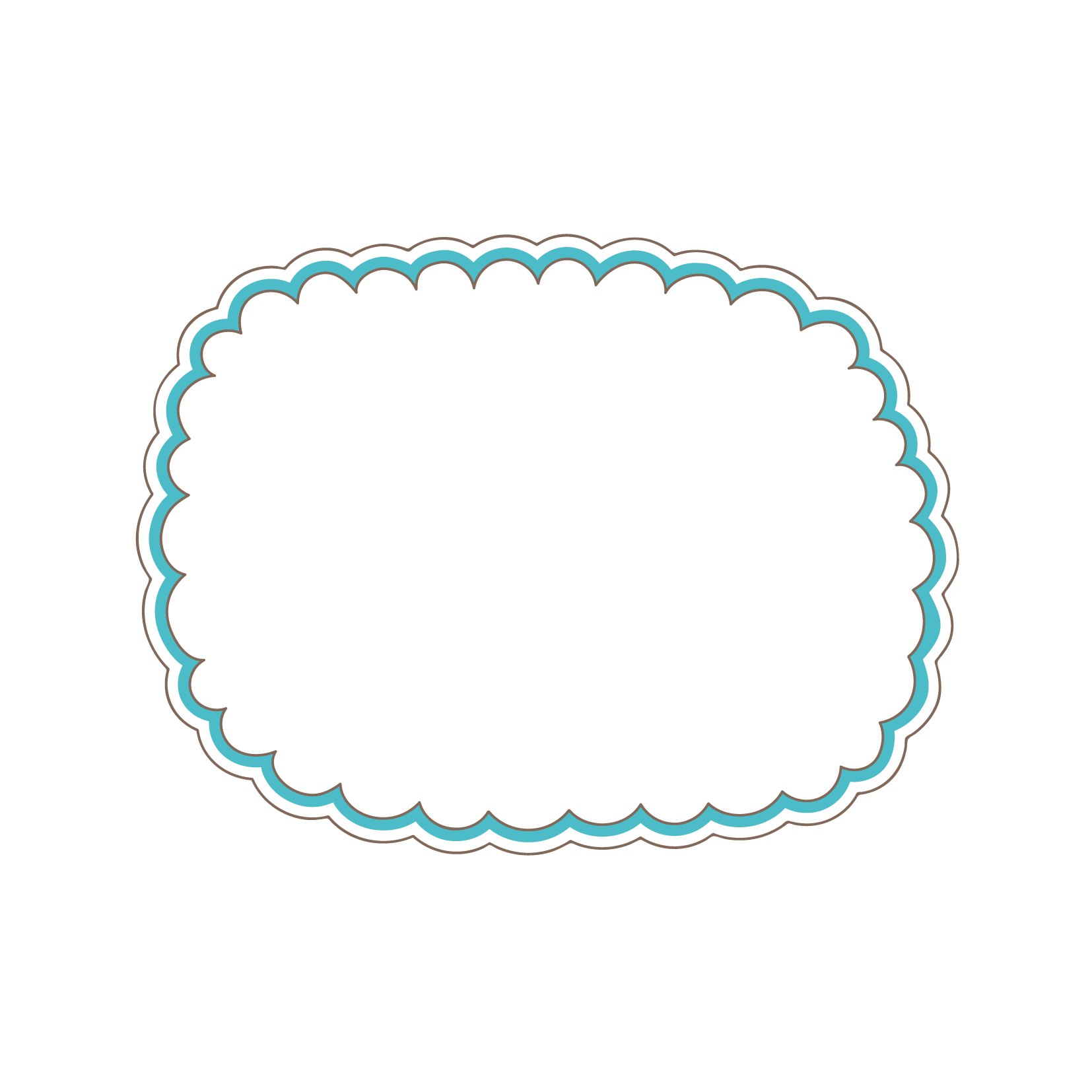 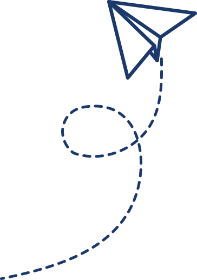 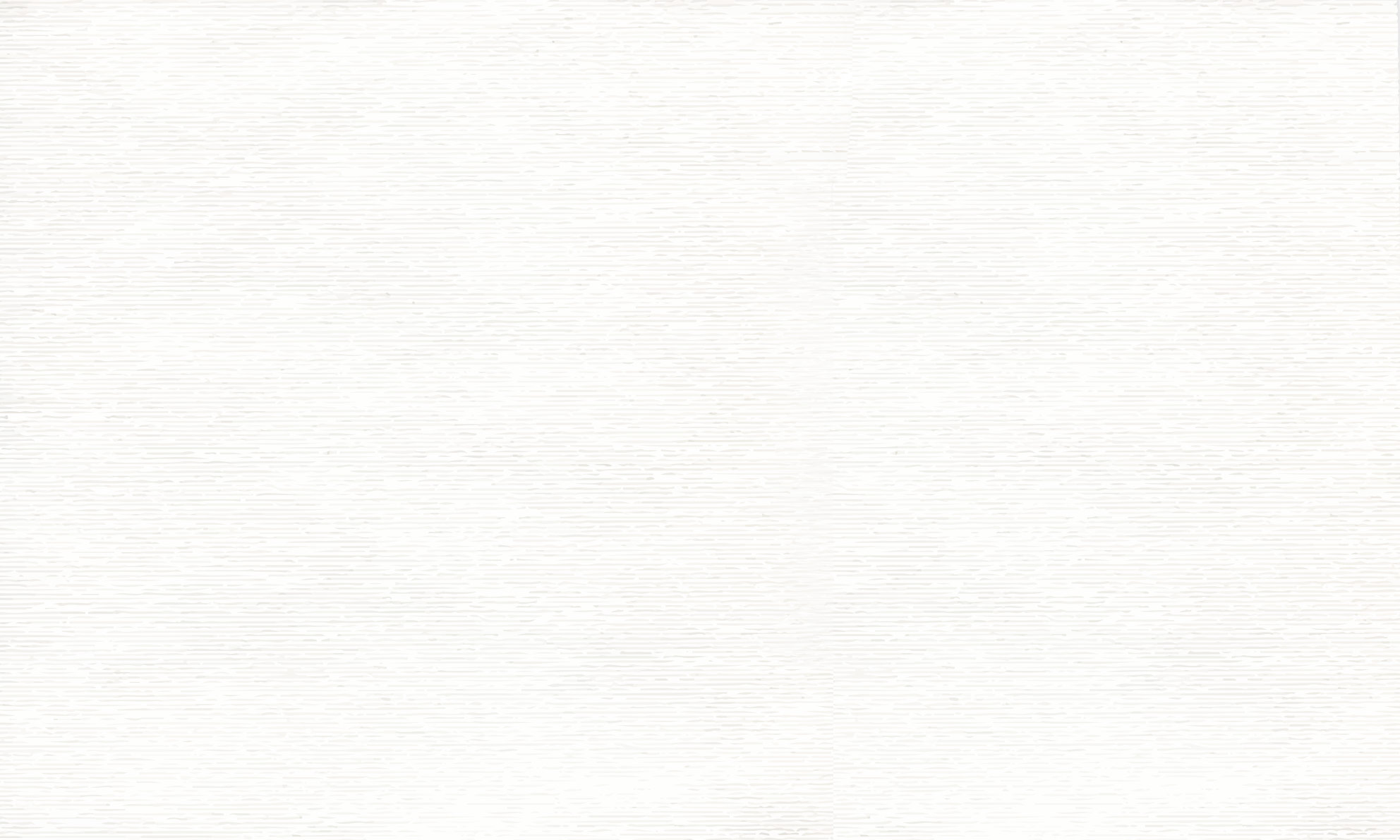 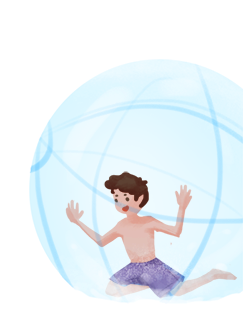 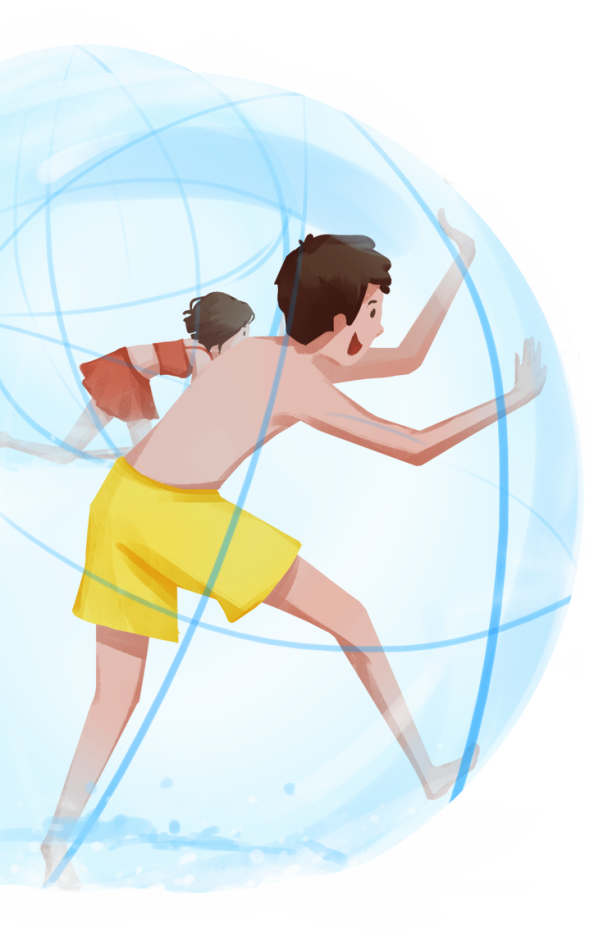 Khởi động
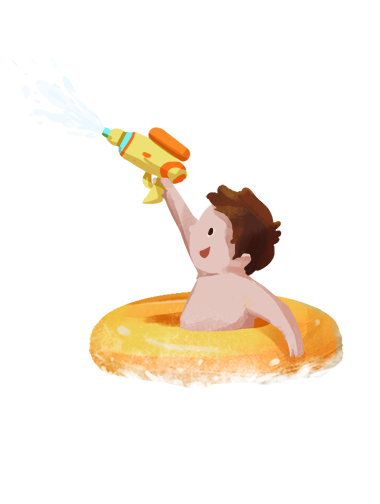 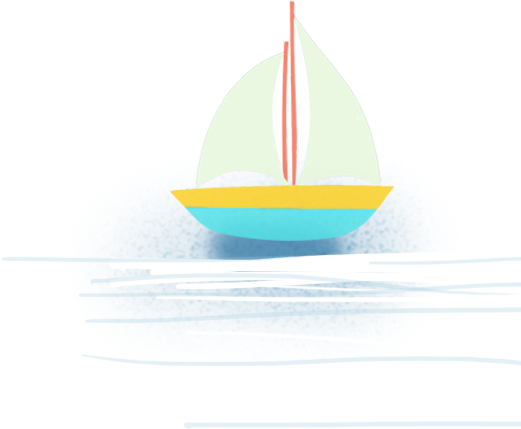 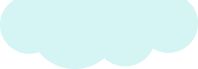 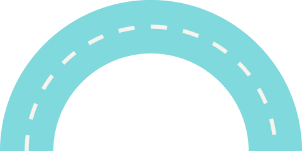 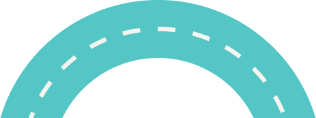 [Speaker Notes: Bài giảng được thiết kế bởi: Vũ HồngLH: FB Vũ Hồng | https://www.facebook.com/vuhong1972/ | hongvu7219@gmail.com]
EM VUI
 HỌC TOÁN
Tiết 2
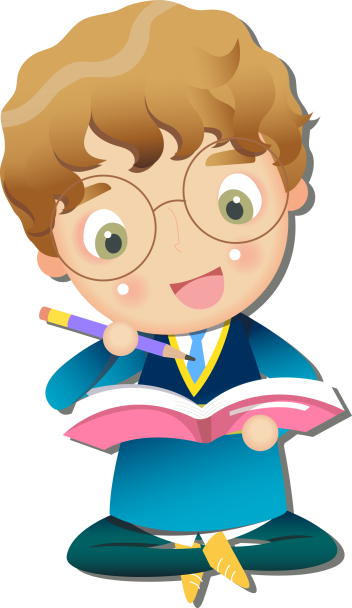 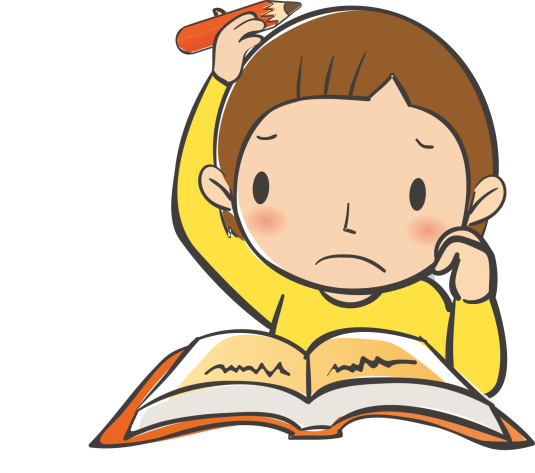 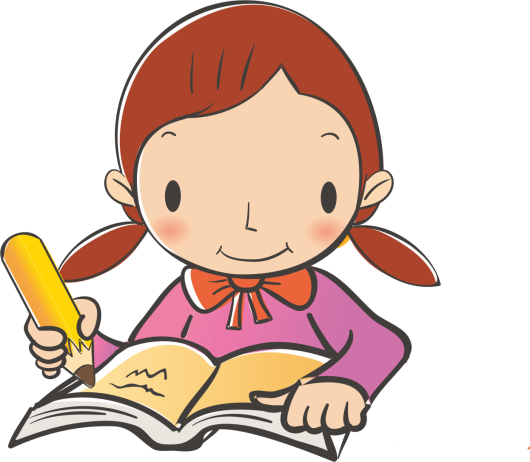 3
Thảo luận nhóm để làm các động tác tạo thành hình góc vuông, góc không vuông.
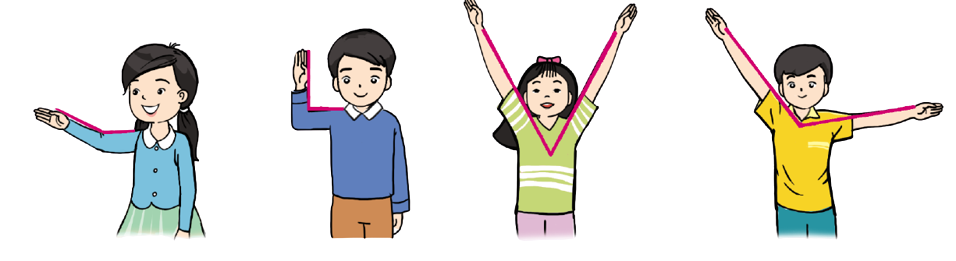 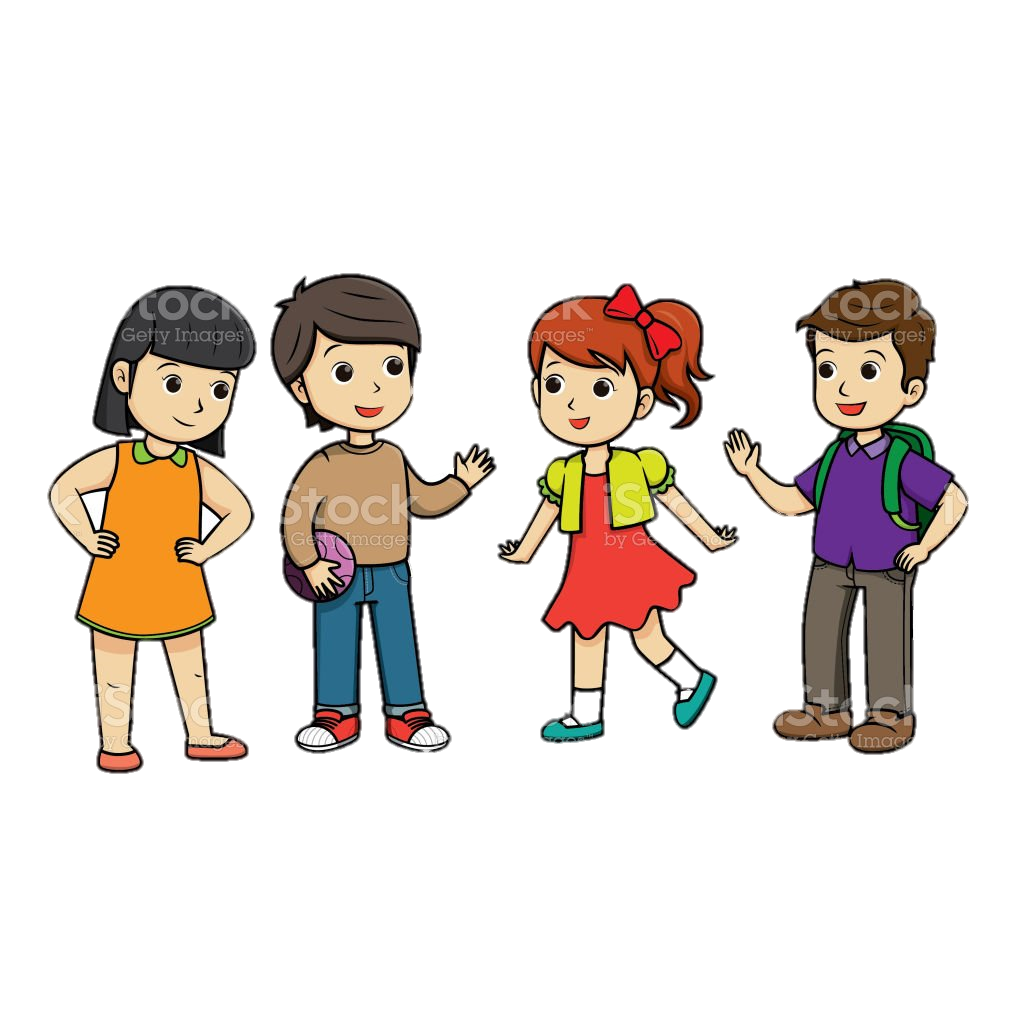 a.Tự thiết kế công cụ kiểm tra góc vuông, góc không vuông.
4
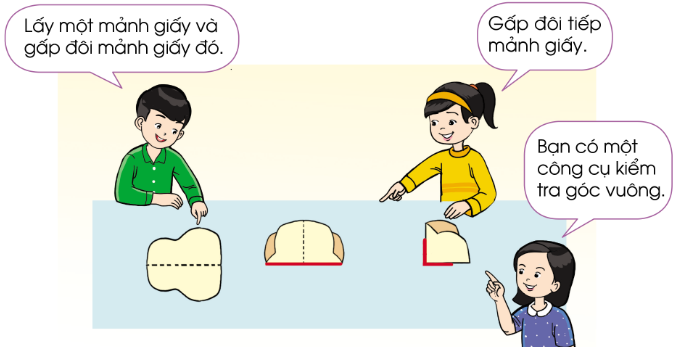 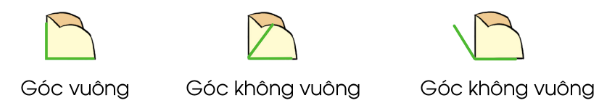 b. Sử dụng công cụ vừa tạo để kiểm tra góc vuông, góc không vuông trong các hình dưới đây
4
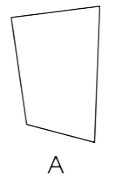 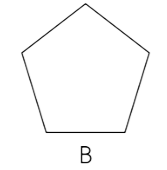 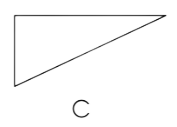 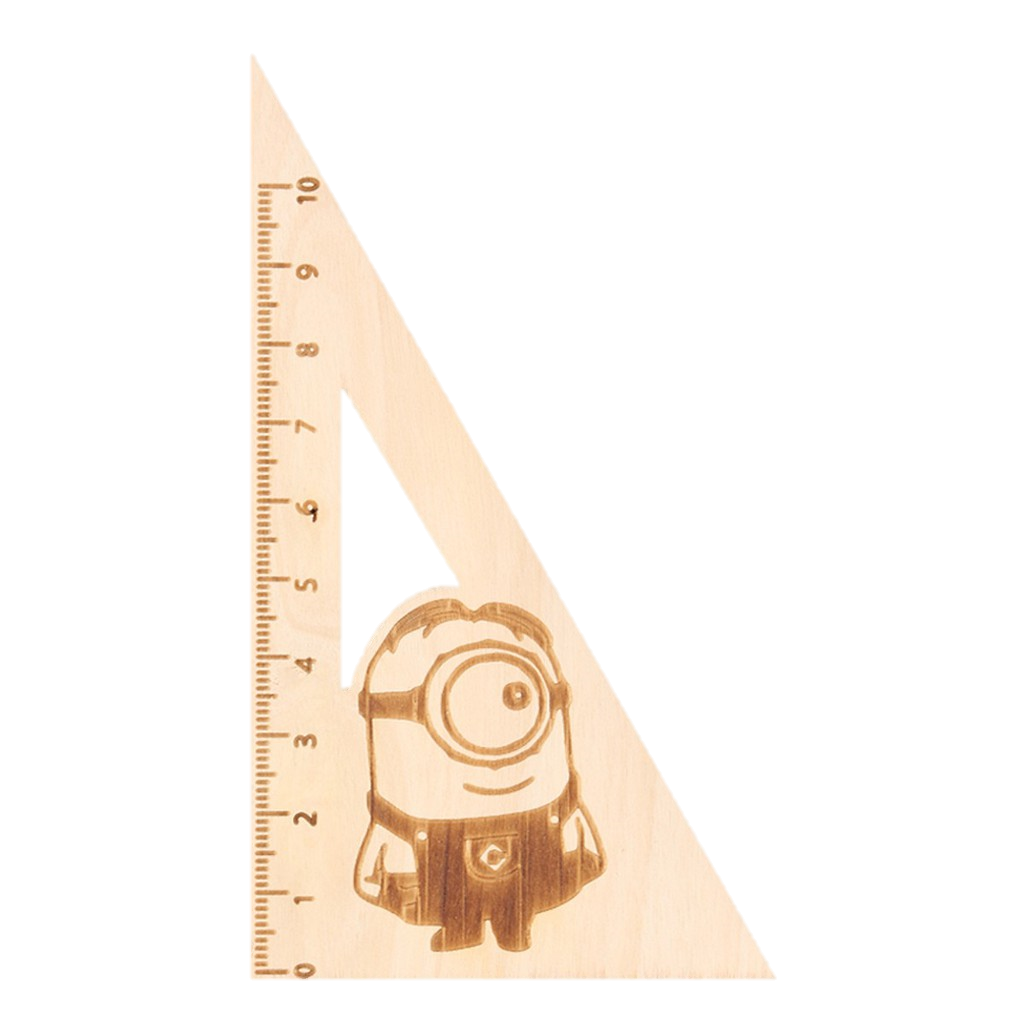 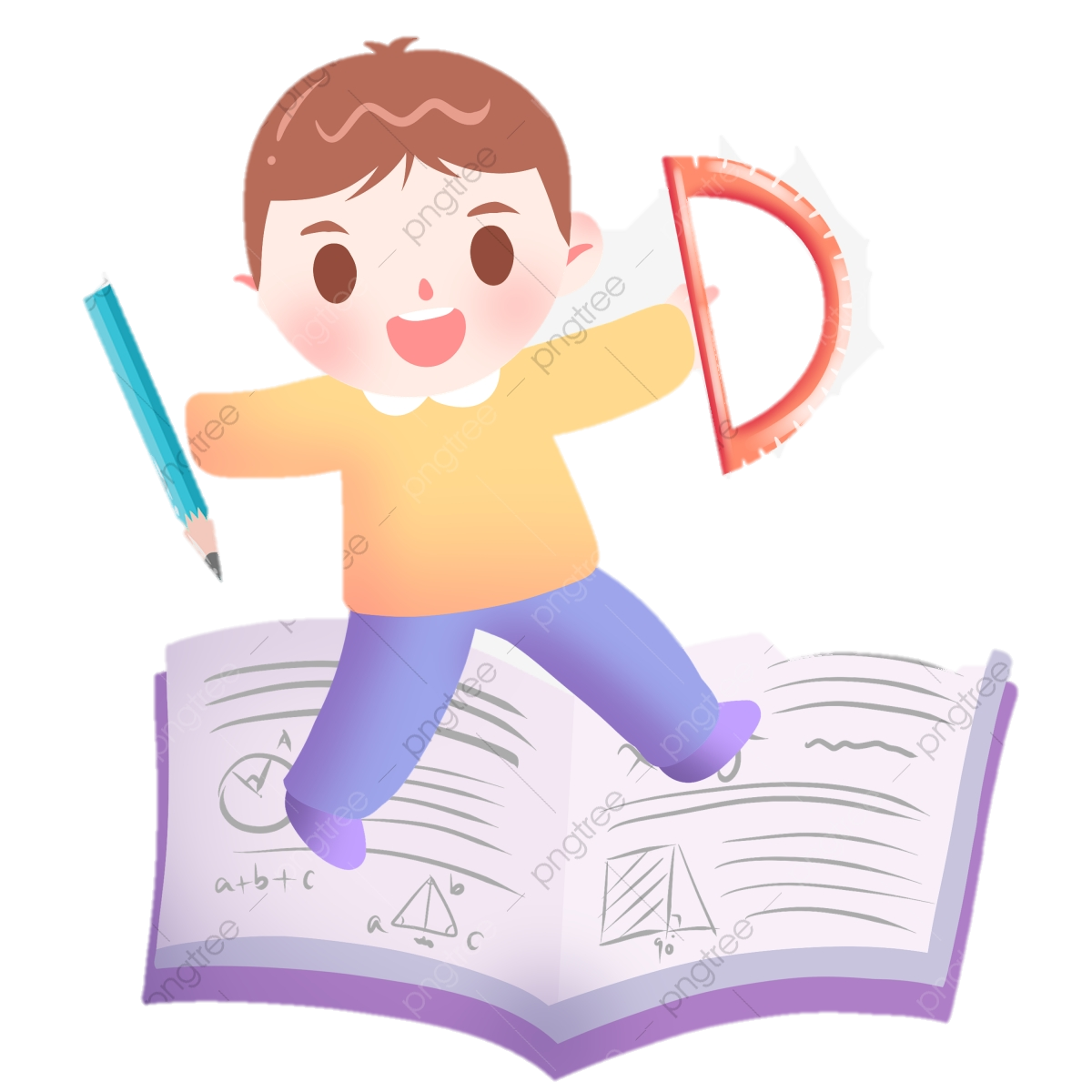 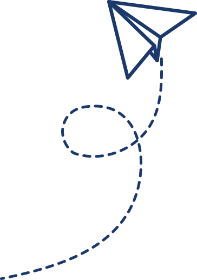 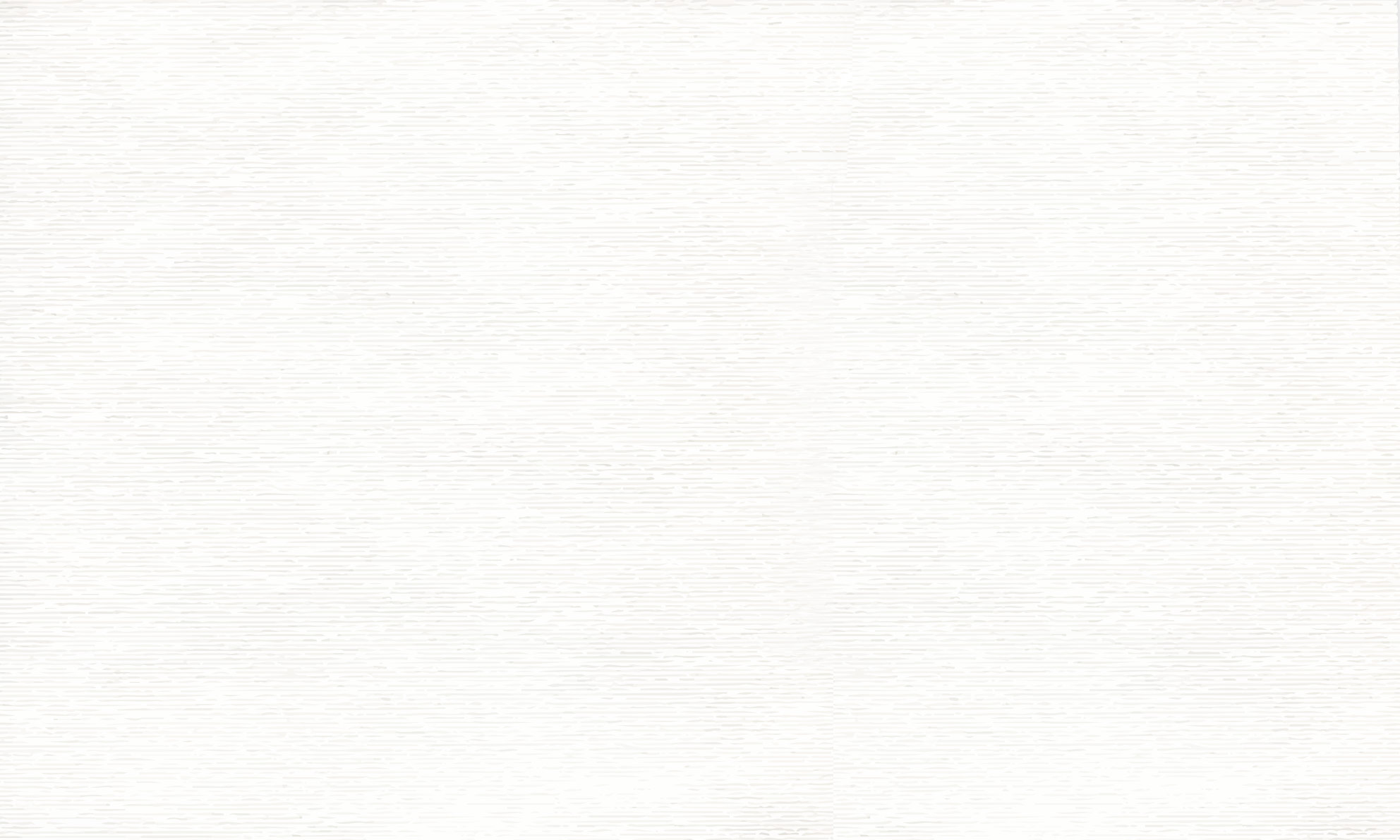 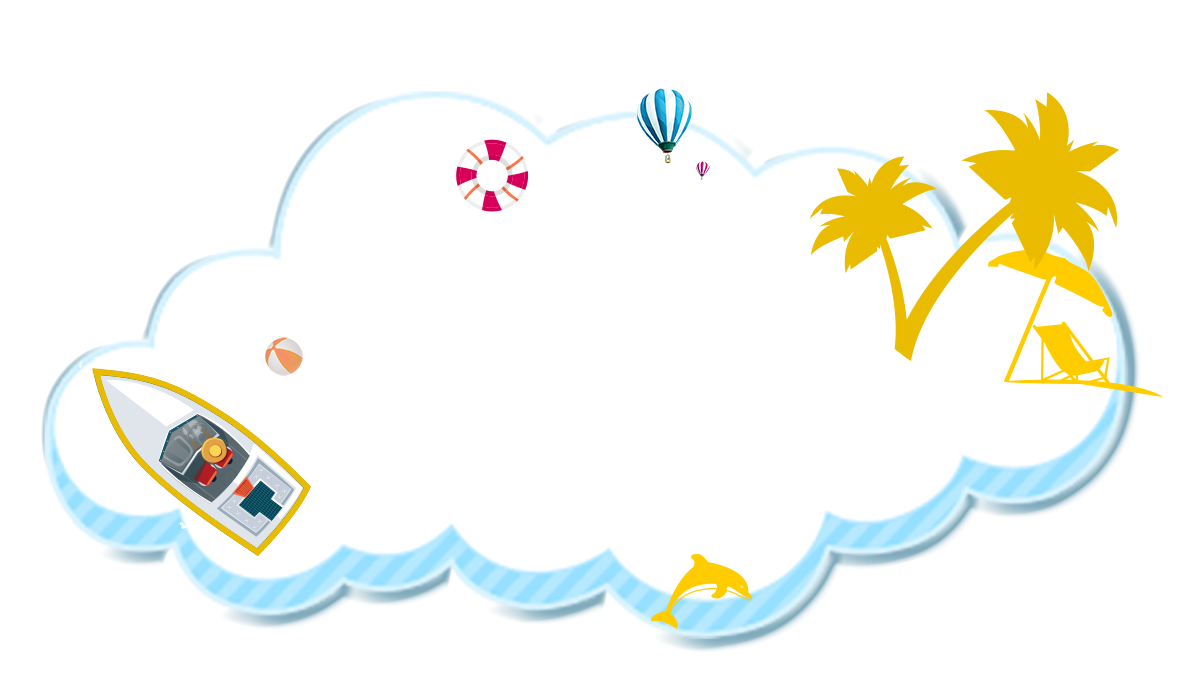 Củng cố và dặn dò
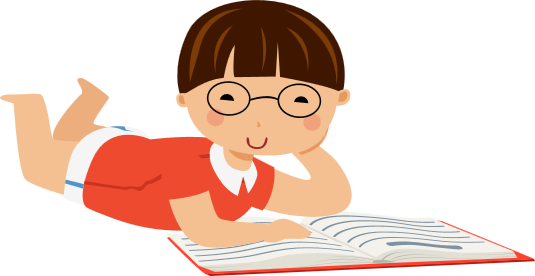 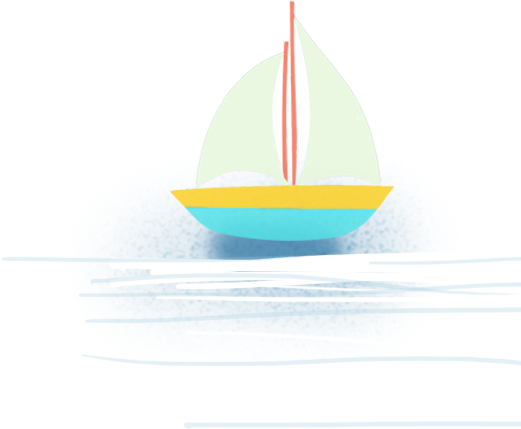 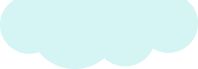 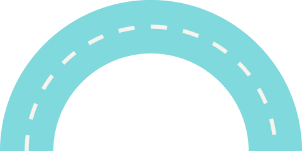 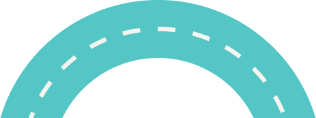 [Speaker Notes: Bài giảng được thiết kế bởi: Vũ HồngLH: FB Vũ Hồng | https://www.facebook.com/vuhong1972/ | hongvu7219@gmail.com]
HƯỚNG DẪN VỀ NHÀ
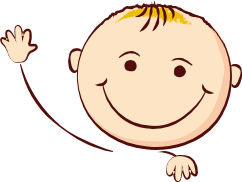 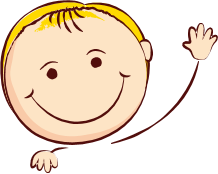 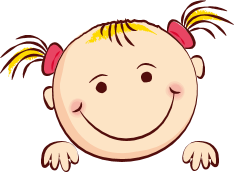 Chuẩn bị bài mới
Làm bài tập trong SBT
Ôn tập lại bài đã học
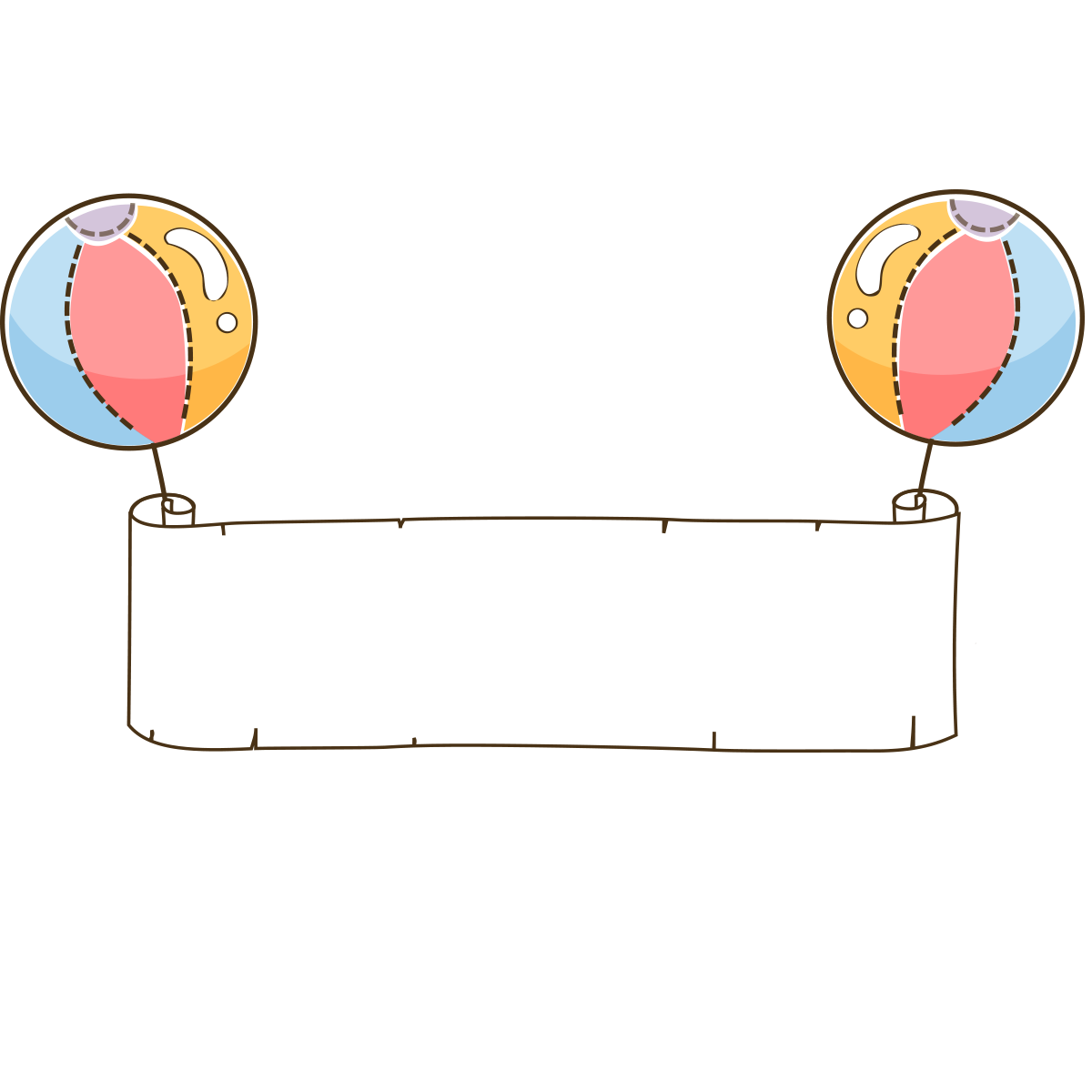 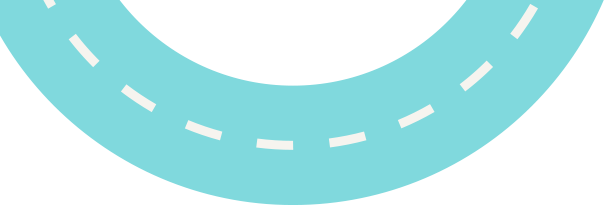 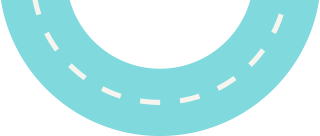 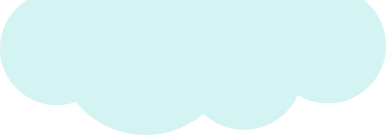 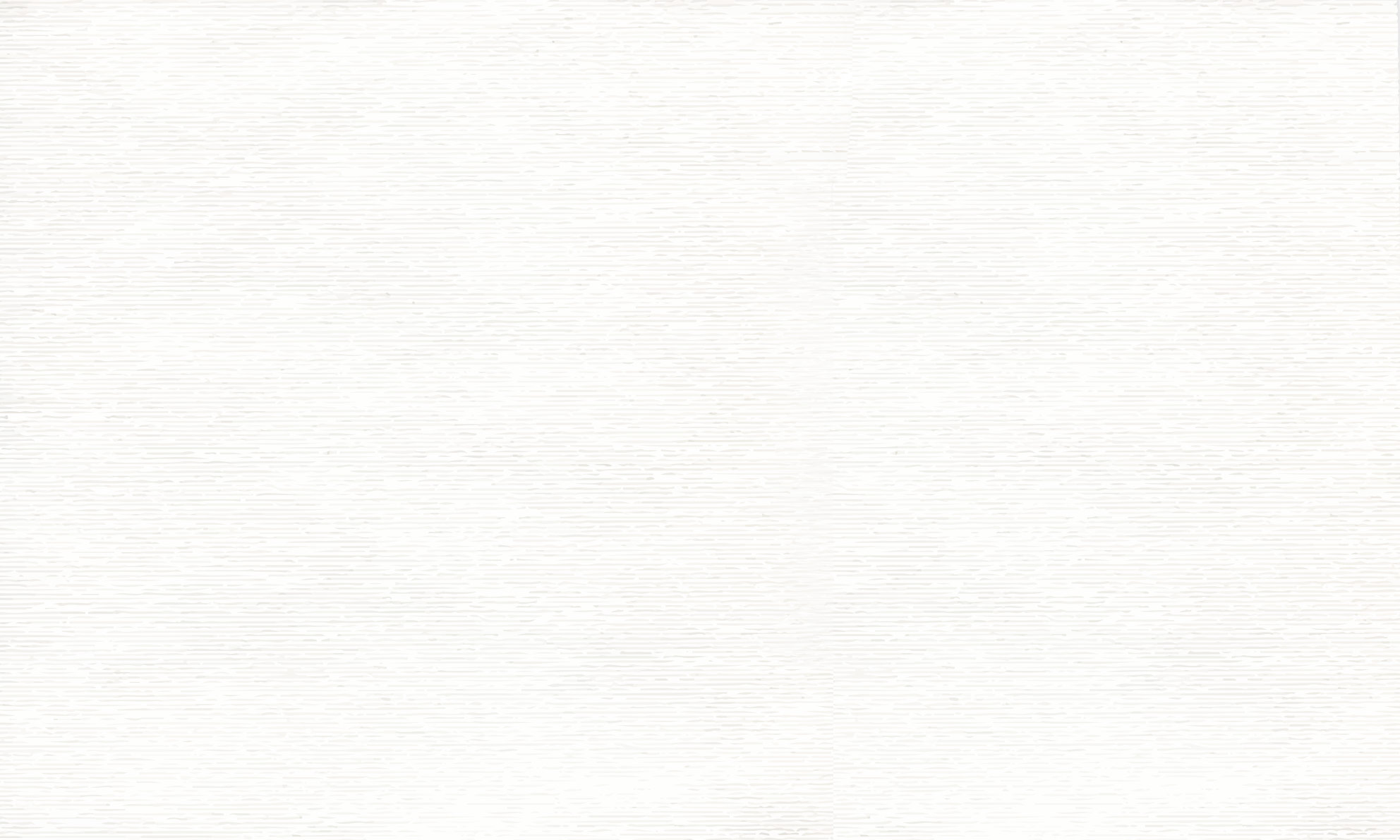 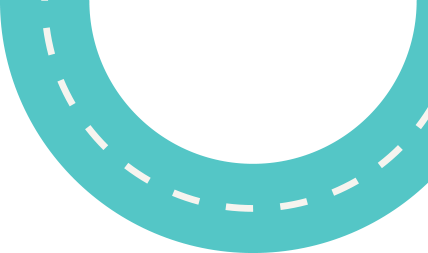 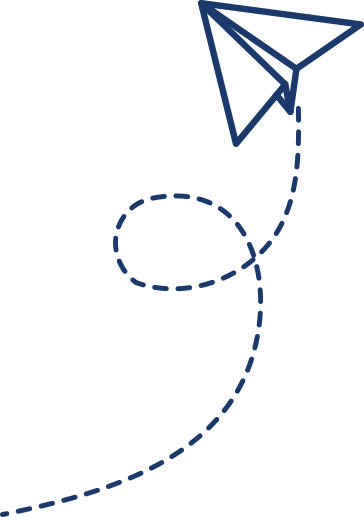 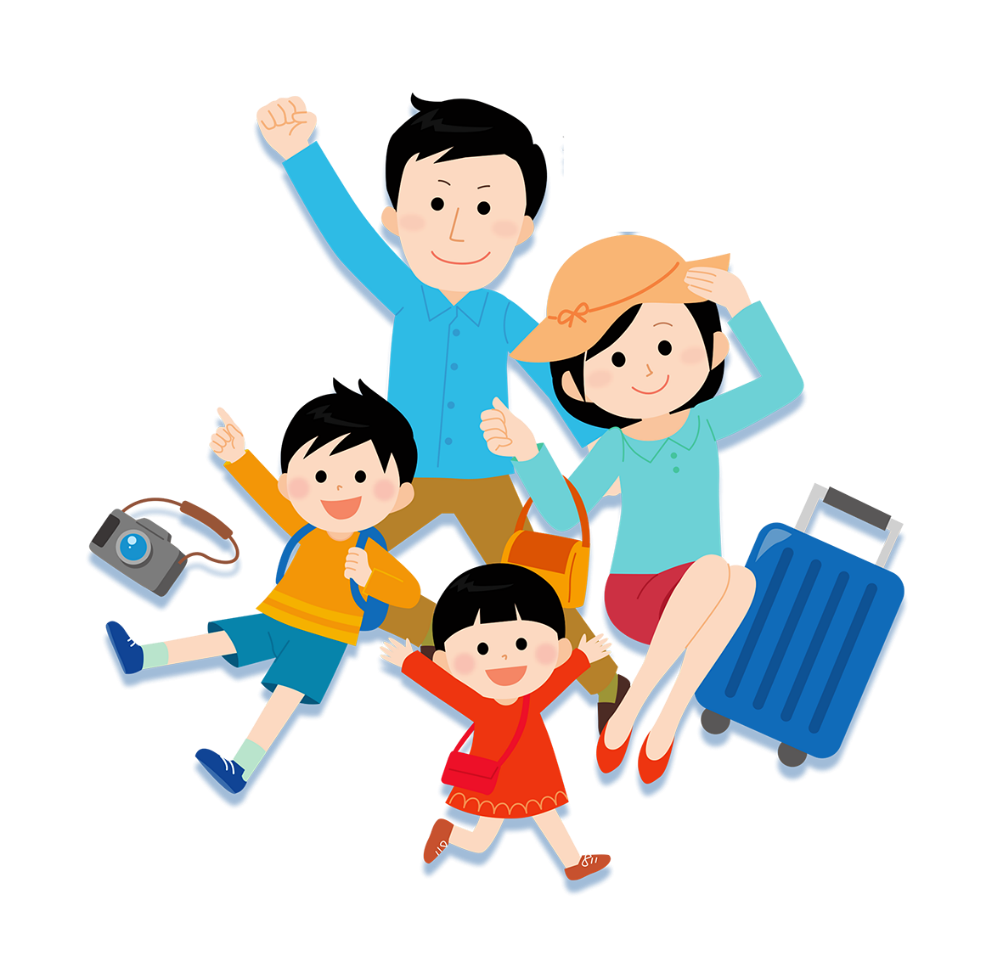 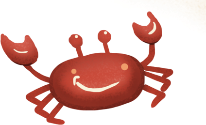 Tạm biệt và hẹn gặp lại các con
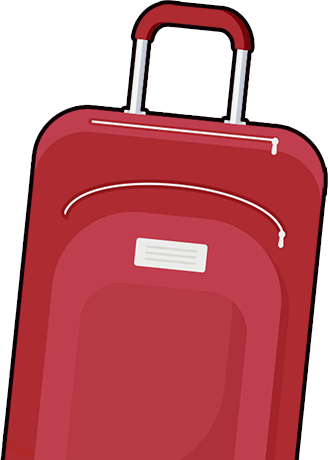 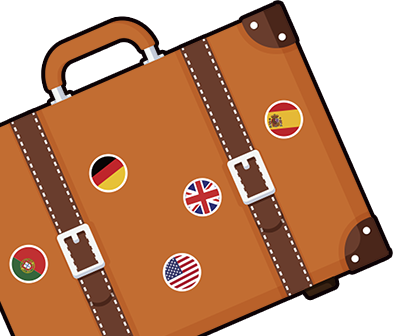 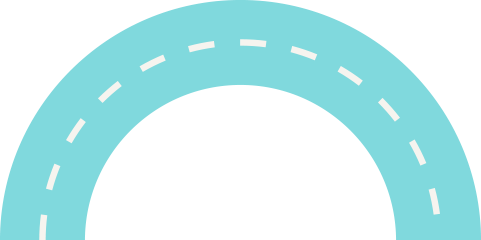 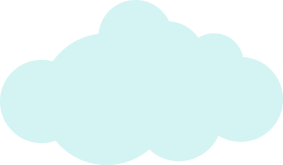 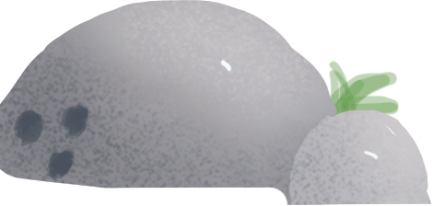 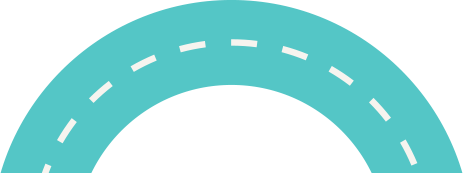 [Speaker Notes: Bài giảng được thiết kế bởi: Vũ HồngLH: FB Vũ Hồng | https://www.facebook.com/vuhong1972/ | hongvu7219@gmail.com]